为万国祷告 “在列邦中述说他的荣耀！在万民中述说他的奇事！诗96：3”
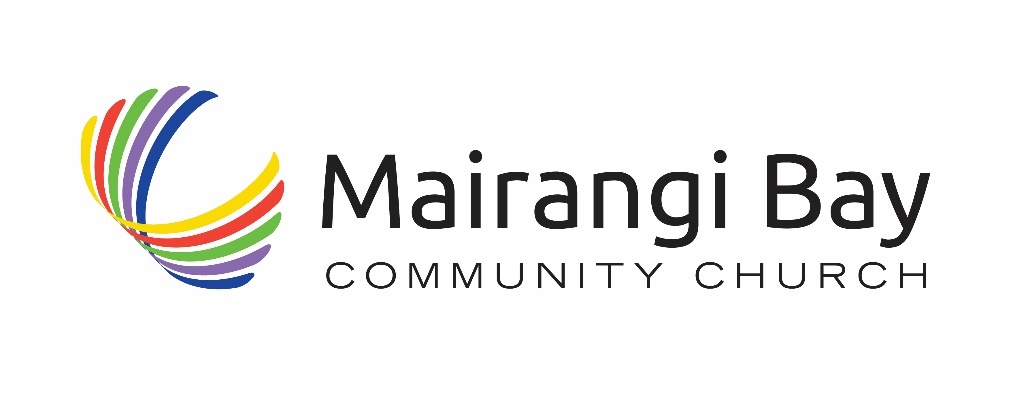 由 约书亚计划  Joshua Project提供
杰特人（穆斯林传统） 在 加拿大

1858年之后，在英国统治的印度，贾特人因服役在印度军队中而闻名，被英国人归类为「军事种族」。 今天，按人均方式计算，贾特人是印度其中一个最富裕的群体。 按照一般规则，来自南亚地区最富裕及高学历的人可以移民到加拿大。 贾特人的农民也是高产的专家，同样受到世界各地的人所欢迎。 黎族：齐黎人 在 中国

事工阻礙: 只有很少齐黎族人接触过福音。如今，齐黎信徒可能有数百人；然而，当地只有几间教会，而那些教会更是弱小又有名无实。
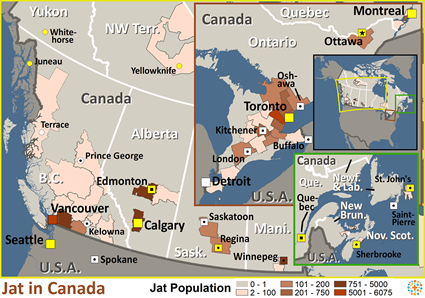 認識主更多  傳揚主更多
教会周报 
2024 年 1 月 21日
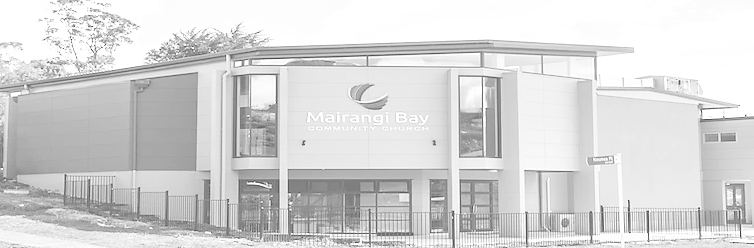 外展创意想法: 祈求穆斯林贾特人愿意考虑基督所宣讲的，他们需要社区的「看门人」才能看见基督可以提供给他们很多。 加拿大有些信徒可以担任这个角色，若他们有耐性和坚持不懈。

经文焦点: "要使地上万民都知道，耶和华的手大有能力，也要使你们永远敬畏耶和华 ─ 你们的神。"
- 约书亚记 4:24

祷告重点：祈禱我們今日代禱的“民族”將知道主的手是有力量的，並將稱讚他。 目前，加拿大还未有信徒是归信自穆斯林贾特人的。 祈求圣灵赐给加拿大的贾特穆斯林必要的属灵饥渴，以寻求和找到救主。 祈求主渗透整个穆斯林贾特家族和氏族，使他们能够享受成为万王之王的孩子的祝福。 祈求耶稣的运动来医治和加强 Jat 社区。
Place for Pic / logo
主日崇拜
10点 (含线上直播）

主题：住在我里面

经文: 约翰福音15:1-5
  
讲员：Pastor Bijoy
本周经文（和合本) —约翰福音15:1-5

1 “我是真葡萄树，我父是栽培的人。 2 凡属我不结果子的枝子，他就剪去；凡结果子的，他就修理干净，使枝子结果子更多。 3 现在你们因我讲给你们的道，已经干净了。 4 你们要常在我里面，我也常在你们里面。枝子若不常在葡萄树上，自己就不能结果子；你们若不常在我里面，也是这样。 5 我是葡萄树，你们是枝子。常在我里面的，我也常在他里面，这人就多结果子；因为离了我，你们就不能做什么。
欢迎大家加入聚会前祷告会  - 主日上午9:30教会副堂
教会祷告会每月第一和第三周日晚七点
49 Maxwelton Drive, Mairangi Bay, North Shore, Auckland 0630 
电话 09 478-6314, 教会网站: www.mairangichurch.org.nz, 电邮: office@mairangichurch.org.nz
祷告及代祷“你们要互相代求,”雅各书5:16下
请在教会的祷告墙上留下你的代祷事项，蒙应允的祷告或者见证。记得今天起在这一周中为墙上的代祷事项祷告
感恩和祷告
为教会的弟兄姐妹们祷告。愿圣灵亲自带领我们，在爱心与知识上同得长进，向下扎根于基督磐石，向上结出圣灵的果子。
为Ming，Kevin和Shuping 的治疗祷告，求主来医治他们的身体，赐予他们刚强与精力。
请为所有在海外度假或探亲的弟兄姊妹祷告，愿主保守他们旅途的平安，看顾他们身体的健康。
为假期中的孩子们祷告，控制使用电玩的时间，在假期中有丰富的活动，也有好的休息。愿天父看顾他们出入平安。

教会外展项目 
街头传福音每周六 上午10.00 – 12.00 Flora: 021 201 9577
幼儿音乐谷 第2、4、5的周四（学期中) 上午10.30 – 12.00 Maki: 027 3803627 （日文）
食物银行 联络 Caroline/Dalice
福音插花 不定期Annie Zhang: 027 3939345
英语班
     每周一10-2pm@教会楼下
     Grace ：0226387288


如有特殊紧急的祷告需求，请联络叶牧师/文华传道，教会的代祷服事团队会为您祷告。
教会消息
欢迎来到麦朗依湾社区教会 (MBCC)
如果您是第一次来到我们当中参加我们的主日崇拜，请在聚会结束后到我们的欢迎角，我们将非常乐意回答您有关教会的问题。我们是个国际性多元文化教会，每周迎接来自各国的家庭和个人，向各样语言和文化背景的会众开放。
欢迎中国朋友参加. どの国の方も大歓迎します。
遇见神 (教会敬拜祷告会) 
（每月第一和第三个主日晚上七点） 
 将于2024年2月恢复 
@ 7点-8点 于小厅 举行
您可以在不同的语言组里用母语祷告。

月度崇拜 不同语言(每月一次)
中文崇拜：最后一个周五晚 7:30
If you would like to hear a Chinese, please ask for a headset. Please put the low battery headset at the yellow tray and the normal ones back to the original slot.
如果您需要听中文翻译可以向服事人员要一个耳机。请将需要充电的耳机放在黄色的盒子里，正常的耳机请关闭电源放回原来的盒子。
教会联系信息
教会办公室: 09 478-6314, office@mairangichurch.org.nz
周二至周五早上9：30 – 下午12：30 （其它时间请预约）
暂代主任 牧师 	David Yeh：022 5220 670, david@mairangichurch.org.nz
协理牧师                      Bijoy Joy：020 4020 6404, bijoy@mairangichurch.org.nz
华语传道		Wendy Liu: 021 0265 4800, wendy@mairangichurch.org.nz
教会行政	 	Cobi Wu: office@mairangichurch.org.nz
所有的生命小组&
儿童主日学&青少年团契将放假，恢复时间请关注教会通知
1. 教会清洁日

时间: 1月27号（周六）
早上 9.30-12点，
教会将提供午餐，请自己携带清洁工具

2. 创伤医治培训系列
从1月31日起，共8周。每周三
10:00am - 13:00pm ;
 6:30pm - 9:30pm

3. 洗礼
教会洗礼定于2月25日周日，请联络Wendy或教会办公室

4. 中文启发课程
教会中文启发课程将于3月3日周日开始，报名请联络Frieda，或者Wendy 021-02654800.
紧急救助食物银行
Caroline La Grange: 021 124 6996, carolinelagrange7@gmail.com
Dalice Yang: 022 065 1109, yangjie625@gmail.com
通过在本教会奉献支持神的事工？ 
联络教会办公室，或只需简单填写下列内容并递交给前台
（请自己也务必保留此记录！！）
请给我一个奉献号 (并非必须，但如果您有了奉献号作为参考备注，请连贯一致地使用）
				需要		不需要
我需要奉献收据 (用作税务局退税，每个财务年度结束后开具）收据上请开具我的名字 (请拼写清晰)：
     并发至我的电邮信箱（请拼写清晰）:

一般/什一奉献   12-3050-0301948-00；食品银行  -03；外展事工  -04
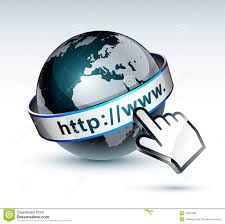